First-aid
6 Lifesaving Skills
Stay calm/assertive in an emergency
Treat for shock
Prevent disease transmission
Stop severe bleeding
Prevent further injury
CPR
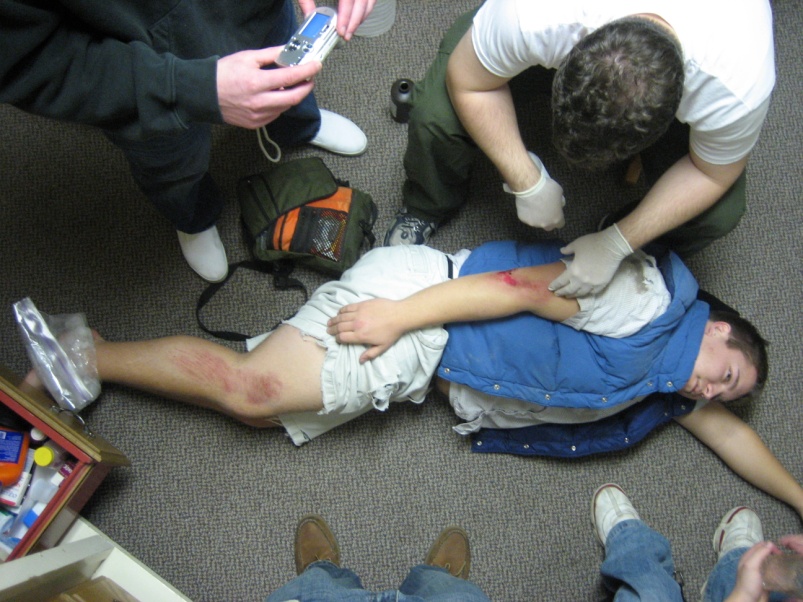 1. Stay Calm
You can’t help unless you are calm
Your calmness and confidence is comforting

What works for me:
Close your eyes
Take several deep breaths
Pretend to have sangfroid
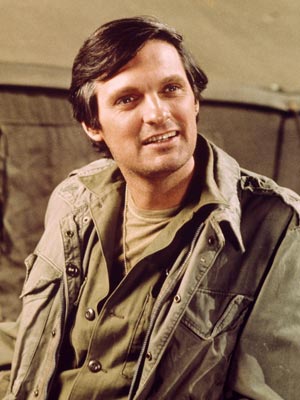 2. Treat for Shock
Shock = Psychological reaction to trauma
Always treat for shock!

Talk to them, keep them calm
Keep the person warm
Raise their legs
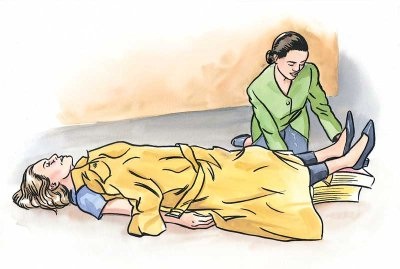 3. Prevent Disease Transmission
Don’t touch other people’s blood
Wear gloves while giving first-aid
Throw-away bloody materials
Use clean first-aid supplies
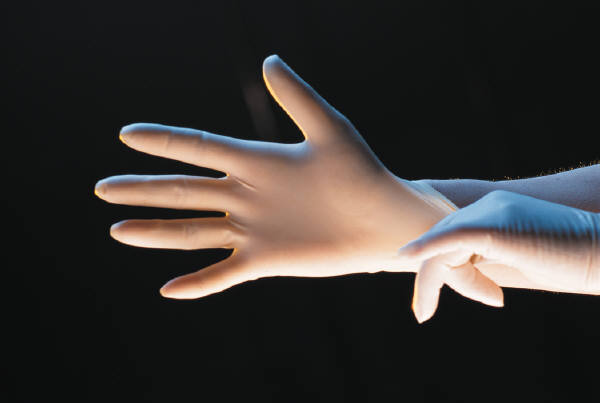 4. Stop Severe Bleeding
Put on gloves
Use a gauze pad, or improvise
Hold on securely, or wrap
Elevate the wound
(pressure points)
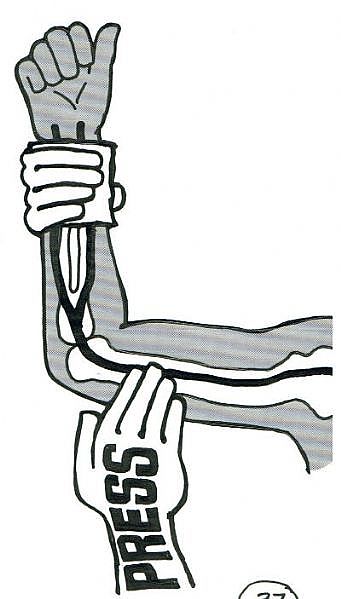 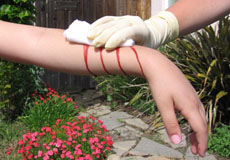 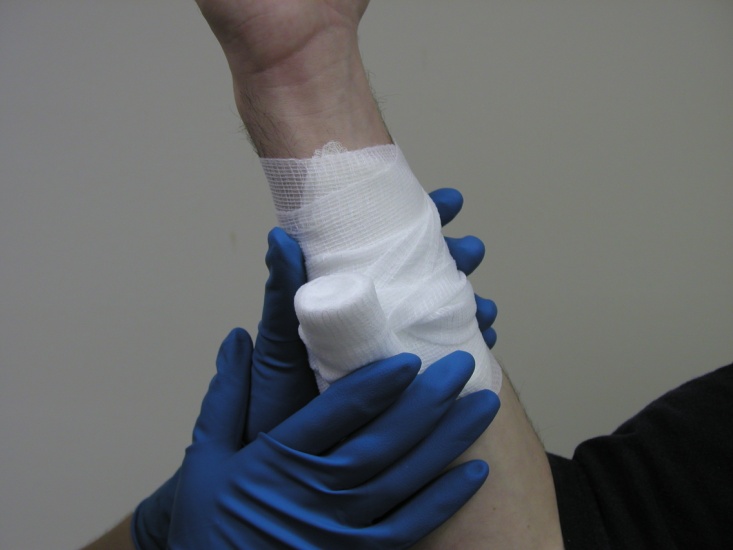 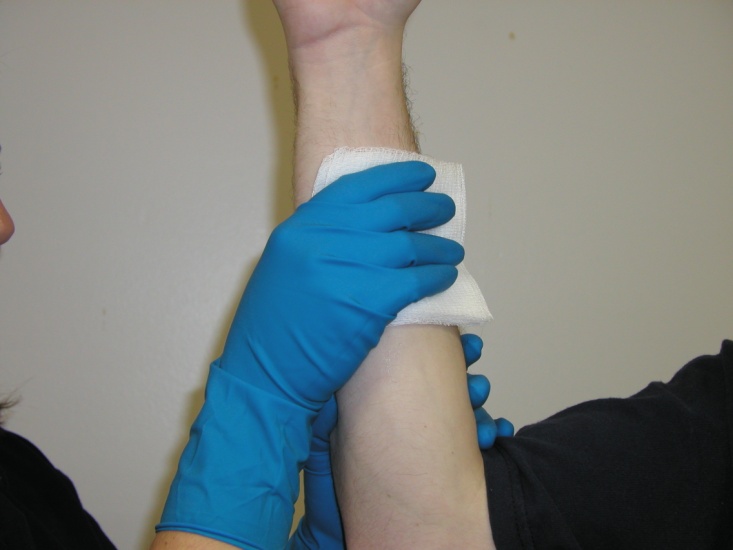 5. Prevent Further Injury
DON’T move the person
Protect the head and neck
Immobilize injuries
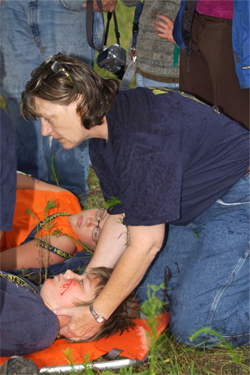 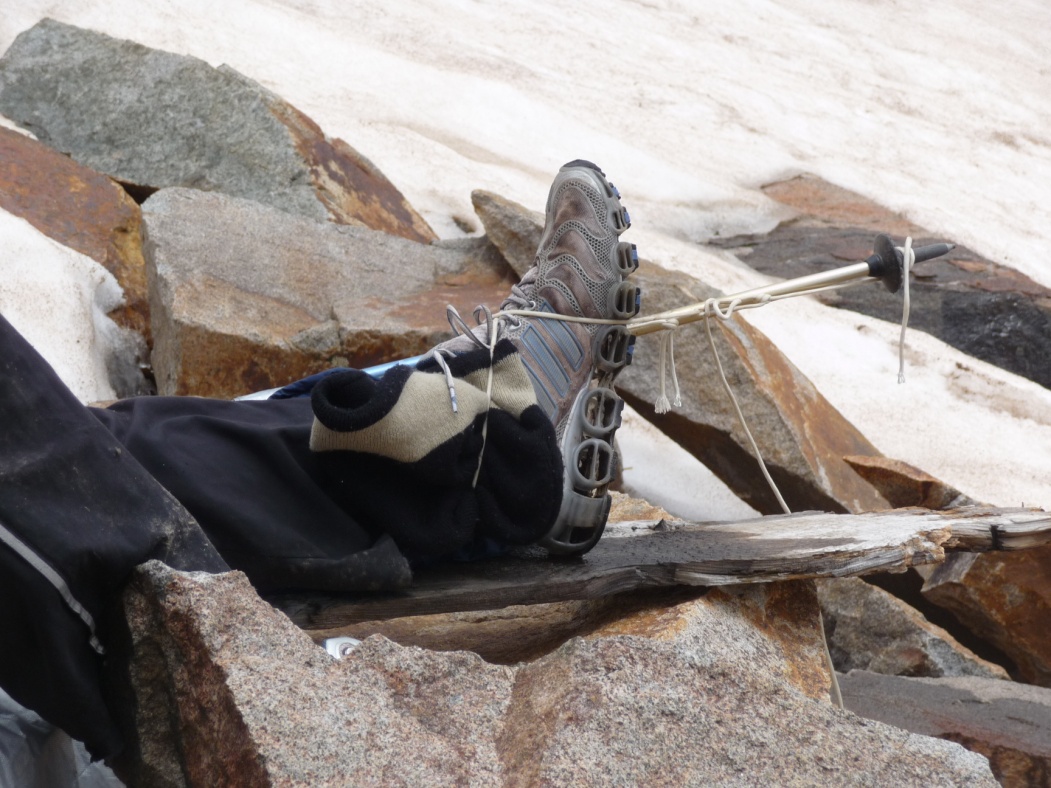 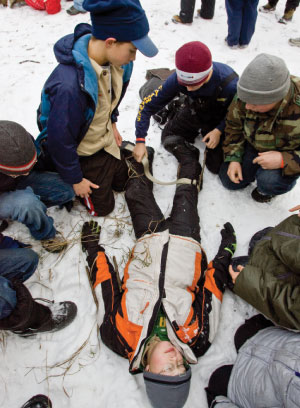 6. CPR
To be continued…